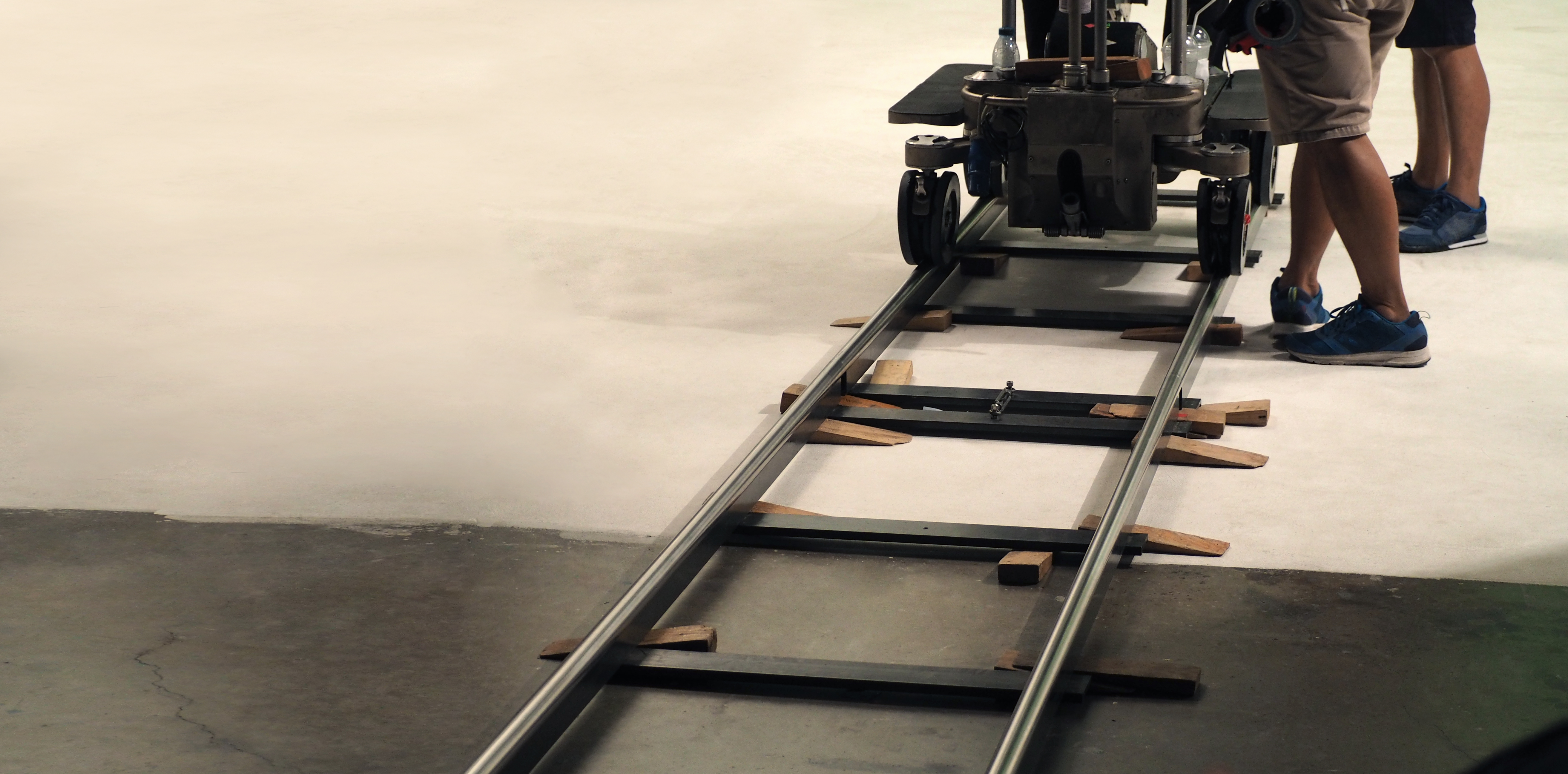 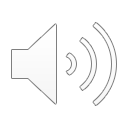 Rights, Camera, ActionIP Rights and the film-making 
process
Module 2
Using IP rights to finance 
and commercialize 
audiovisual works
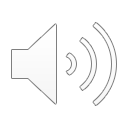 Films and other audiovisual works call on diverse sources of production finance
Many countries have public incentives e.g. tax credits or tax relief
mechanisms or direct subsidies, special import tariffs, etc
Other common sources include bank loans or other
debt-financing, equity (including crowd-funding), 
talent or facilities’ deferred fees, etc
By far the most strategic source of production finance are transactions
Based on licensing or pre-selling different sets of rights to different sets
of buyers in the media marketplace
These include e.g. all-rights single distributors for a territory or region, linear TV broadcasters, VOD platforms,
DVD/Bluray wholesalers, etc.
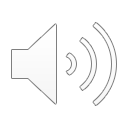 Time
Territory
Medium
Exclusive/ non-exclusive
Sequencing of feature film exploitation through
a system of “windows”
Windows now going through radical change with
the huge growth of non-linear (VOD) media
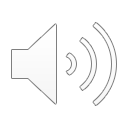 The main features of a Distribution Agreement  (1)
Type and scope of rights
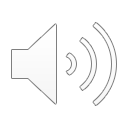 The main features of a Distribution Agreement  (2) – Advances and Minimum Guarantees
1. The global distributor model
2. Advances and MGs by local/ regional distributors
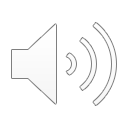 The main features of a Distribution Agreement  (3) – Share-out of distribution revenues
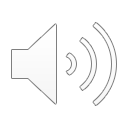 The main features of a Distribution Agreement  (4) – 
Other key considerations
Distributor’s authorized expenses
Duration of license (term)
License or assignment…?
Producer’s warranties
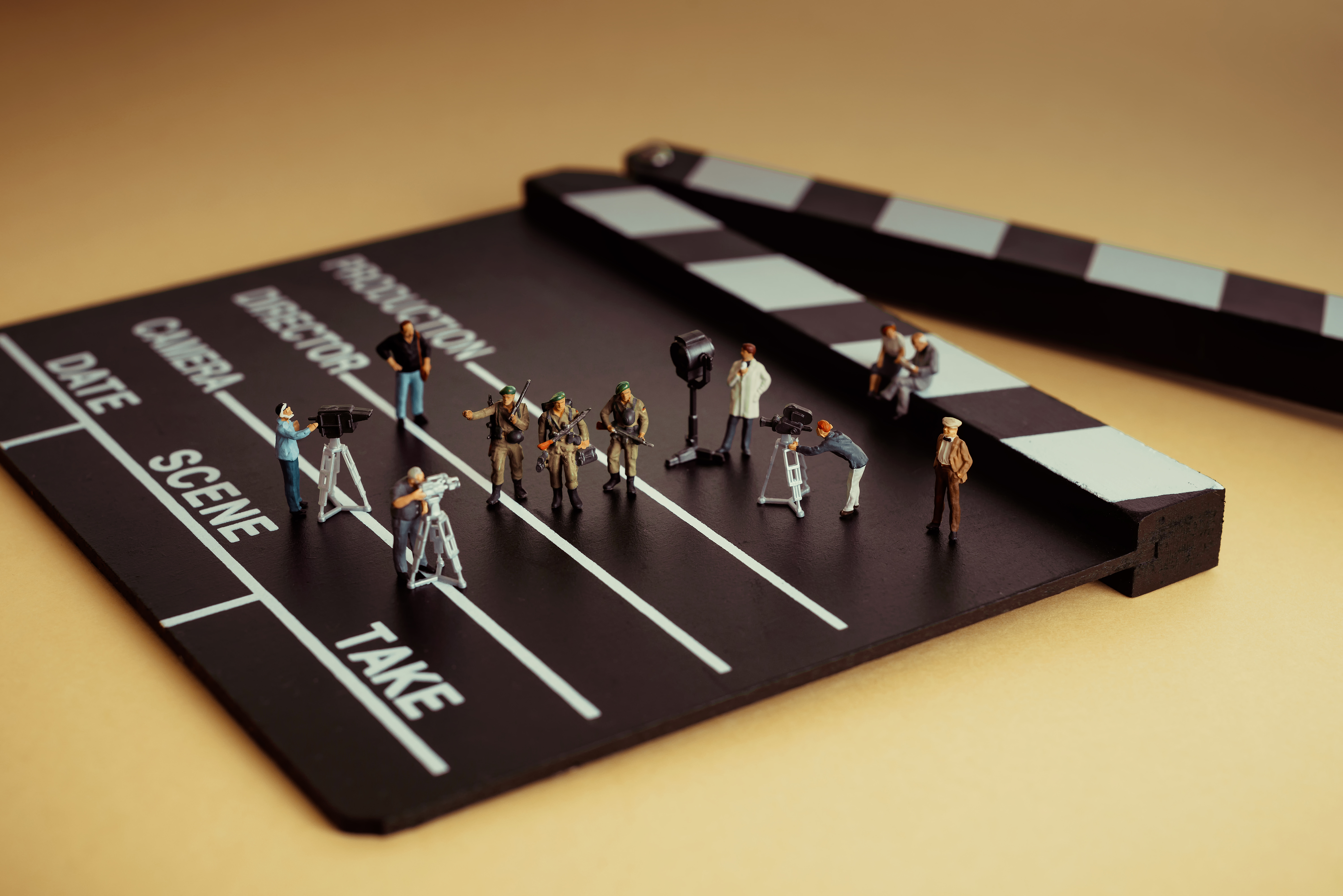 End of Module 2
Financing & Distribution
Bertrand Moullier, NARVAL Media Ltd 
bm@narvalmedialtd.org